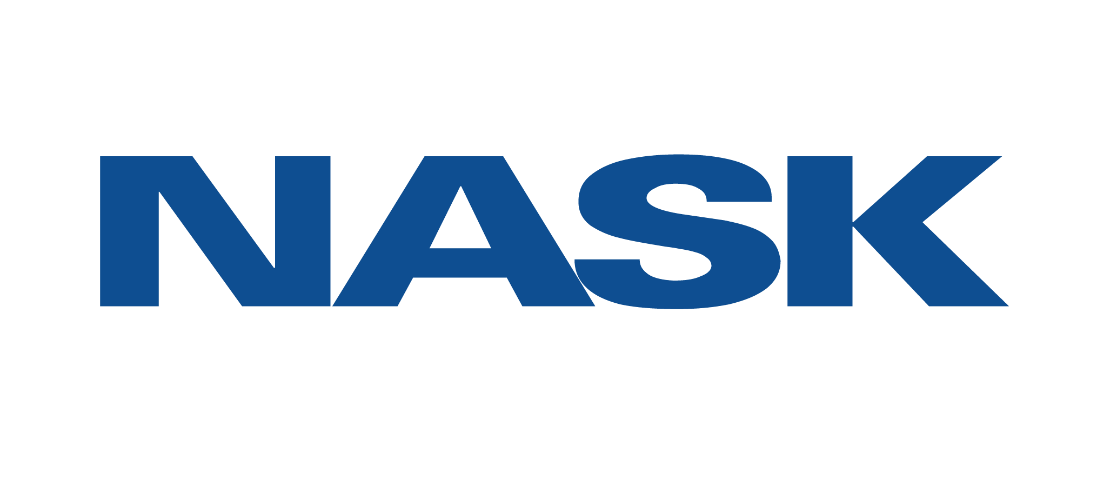 „Organizacja spotkania integracyjnego w dniu 22 listopada 2019 r. ”
ZZ.2110.601.2019.PKO
Spotkanie integracyjne
Zdjęcie nr 1
Spotkanie integracyjne
Zdjęcie nr 2
Spotkanie integracyjne
Zdjęcie nr 3
Spotkanie integracyjne
Zdjęcie nr 4
Dania ciepłe - zupa
Zdjęcie nr 5
Danie ciepłe – danie główne
Zdjęcie nr 6
Danie ciepłe – danie główne wegetariańskie
Zdjęcie nr 7
Przekąska
Zdjęcie nr 8
Sałatka
Zdjęcie nr 9
Deser
Zdjęcie nr 10